Галогены и их соединения
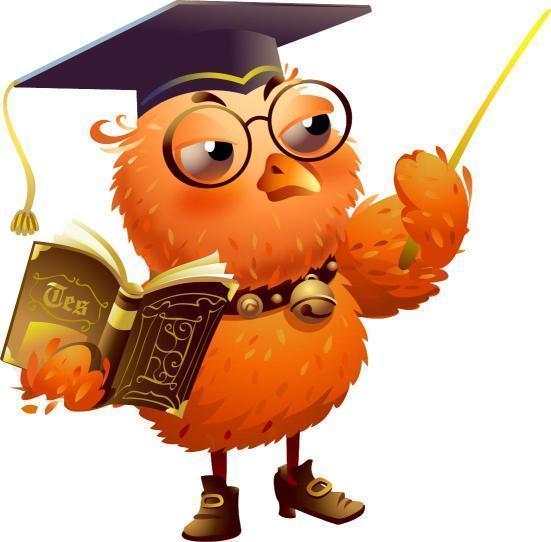 Опыт и наблюдение- 
таковы величайшие источники мудрости, доступ к которым открыт для каждого человека.                                     (Чаннинг.)
Вопросы:
Что такое  «вытеснительный  ряд» галогенов?
Какой химический реагент помогает распознать одновременно все галогенид-анионы?
Где и как применяются галогены и их соединения?
Фтор
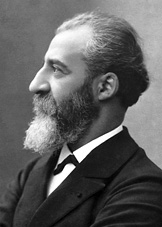 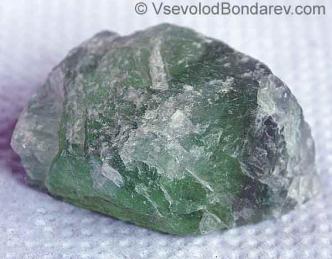 Плавиковый шпат
Анри Муассан
Фтор  от греческого phthoros – разрушение, гибель
Хлор
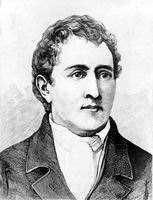 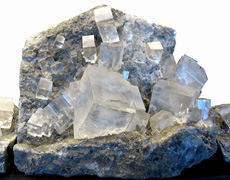 Хлор входит в состав минерала галита (NаCl)
Карл Вильгельм Шееле
Хлор от греческого chlōros — жёлто-зелёный
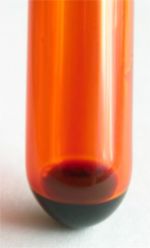 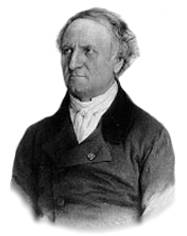 Бром
Антуан Жером Балар
Название элемента происходит от др.-греч. βρῶμος — зловоние
Йод
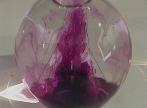 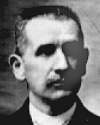 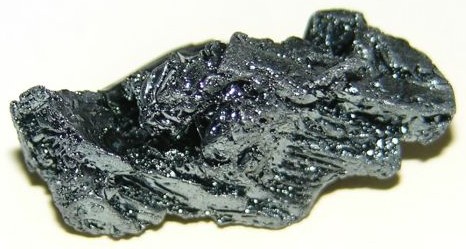 Бернар Куртуа
йод (от др.-греч. ἰώδης — «фиалковый (фиолетовый)»
Астат
Аста́т (от др.-греч. ἄστατος — «неустойчивый»)
Впервые астат был получен искусственно Д. Корсоном, К. Р. Маккензи и Э. Сегре
Лабораторная работа на тему: 
«Галогены и их соединения»
Внимание! 

Инструкция по технике безопасности:

Хлорная вода должна находиться
 в плотно закрытом сосуде.
Нитрат серебра оставляет на коже рук
 черные пятна.
2KI  + Cl2  =  2KCl  +  I2
NaCl  + AgNO3  =  AgCl  +  NaNO3

NaBr  + AgNO3  =  AgBr  +  NaNO3

KI  + AgNO3  =  AgI  +  KNO3
ПРИМЕНЕНИЕ ГАЛОГЕНОВ
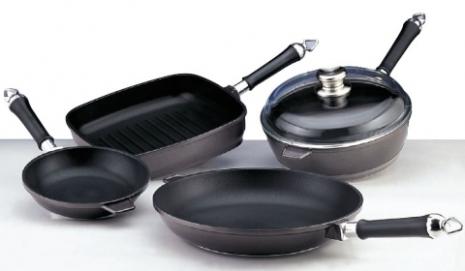 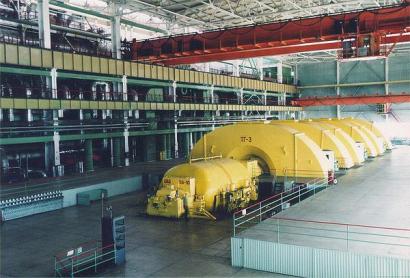 Тефлон
Атомная энергетика
Фтор
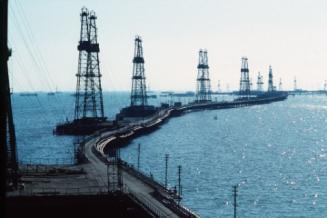 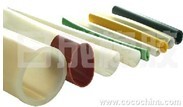 Фторопластики
Нефтедобыча
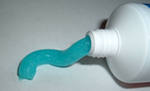 Зубная паста
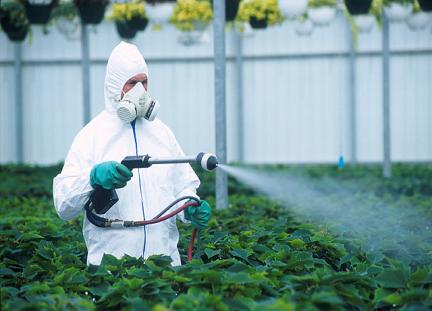 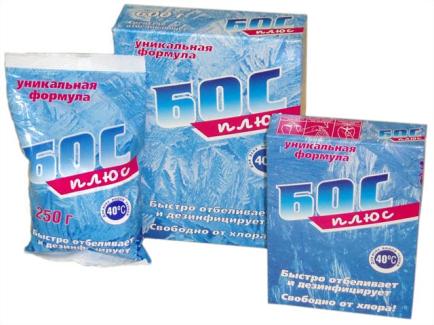 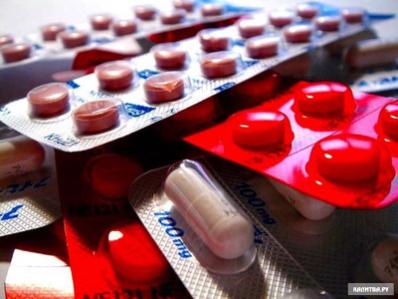 Пестициды
Лекарства
Отбеливатели
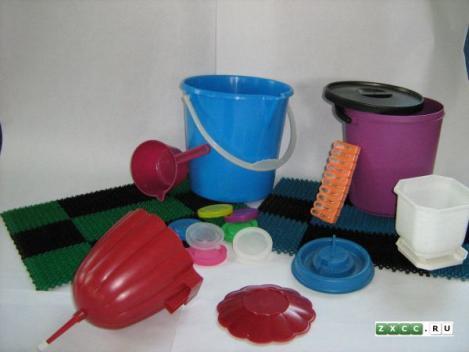 Хлор
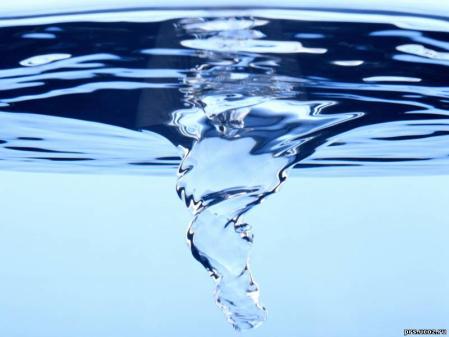 Пластмассы
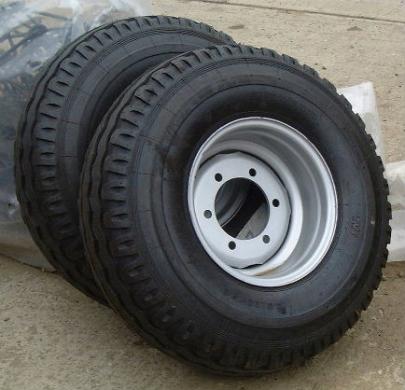 Хлорирование воды
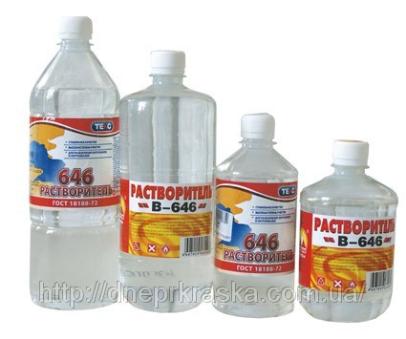 Синтетический каучук
Растворители
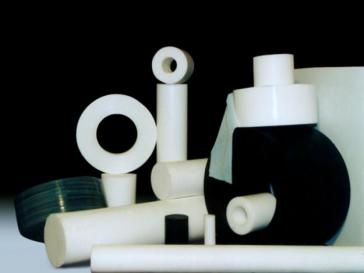 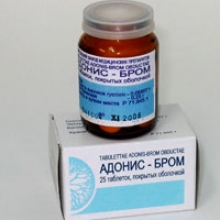 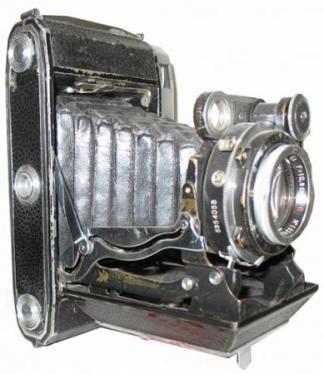 Пластики
Лекарства
Бром
Фотография
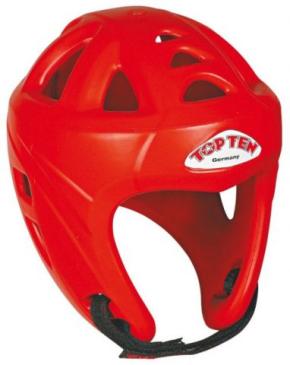 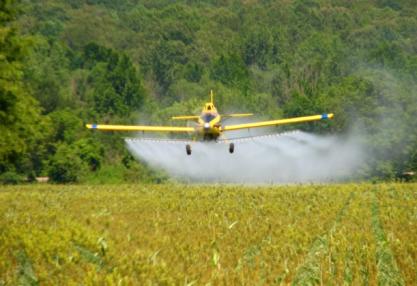 Высокопрочный каучук
Пестициды
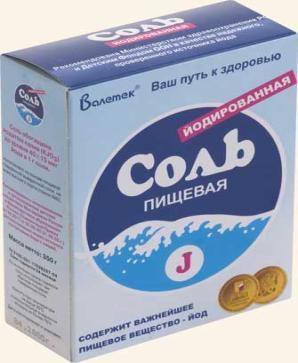 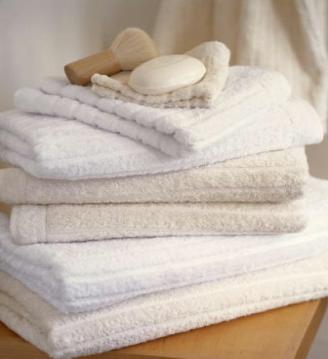 Йод
Йодированная соль
Дезинфекция белья
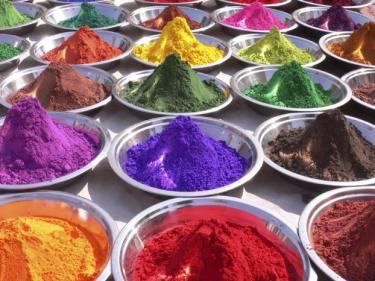 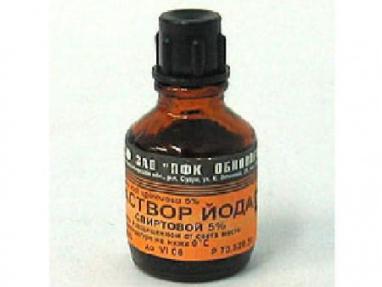 Красители
Медицина
№1
Из перечисленных химических элементов наибольший радиус
 у атома:
А)  йода     Б)  брома       В) фтора     Г) хлора    
№2
Из перечисленных веществ наиболее ярко выраженные 
окислительные свойства имеет:
А)   бром      Б)    фтор         В) йод      Г) хлор
№3
Тип химической связи в молекуле хлора:
А) Ионная.       Б) Ковалентная неполярная.
В)Ковалентная полярная   Г) Металлическая.
№4
Спиртовой раствор этого галогена применяют для обработки ран:
А)   бром      Б)    фтор         В) йод       Г) хлор
№5
Бром   взаимодействует с веществом, формула которого:
А) NaBr          Б) NaCl         В) H2          Г) HBr
Правильные ответы на тест:
А)
Б)
Б)
В)
В)
ВЫВОДЫ
1.БОЛЕЕ АКТИВНЫЕ ГАЛОГЕНЫ ВЫТЕСНЯЮТ МЕНЕЕ АКТИВНЫЕ ИЗ РАСТВОРОВ СОЛЕЙ И КИСЛОТ (ФТОР НЕ ВХОДИТ В ВЫТЕСНИТЕЛЬНЫЙ РЯД ГАЛОГЕНОВ)
2. КАЧЕСТВЕННЫЙ РЕАГЕНТ НА ГАЛОГЕНИД-ИОНЫ - НИТРАТ СЕРЕБРА
3. ГАЛОГЕНЫ И ИХ СОЕДИНЕНИЯ ИМЕЮТ БОЛЬШОЕ ЗНАЧЕНИЕ В ЖИЗНИ ЧЕЛОВЕКА
СПАСИБО ЗА ВНИМАНИЕ!
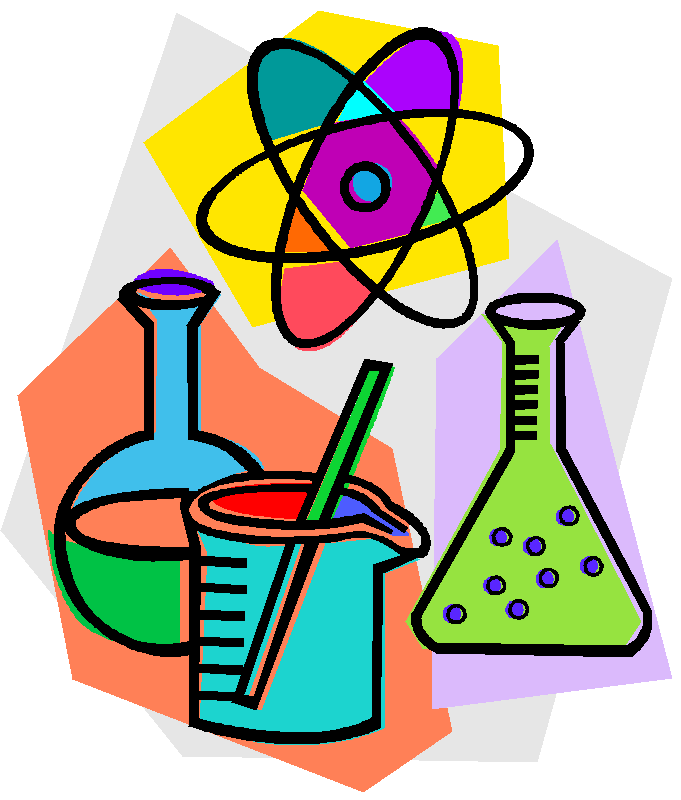